Velkommen til møte om programevaluering
Institutt for pedagogikk
21.09.2021
Formålet med evalueringen er å vurdere kvaliteten på programmet og gi et best mulig grunnlag for videreutvikling.

Helhet og sammenheng i studieprogrammet 
Sammensetning av emner, dekker emnene programmets læringsmål? Er det sammenheng mellom emnene i studieretningen?
I hvilken grad undervisnings- og vurderingsformene for emner i programmet supplerer hverandre og støtter opp under programmets læringsmål?
Hvorvidt fagmiljøet tilknyttet studietilbudet har en størrelse som står i forhold til antall studenter og studiets egenart, er kompetansemessig stabilt over tid og har en sammensetning som dekker de fag og emner som inngår i studietilbudet.
Arbeidslivsrelevans (relevans for videre studier og/eller arbeidsliv)
Internasjonalisering (ivaretar utvekslingstilbudet faglig relevans for studieretningen og er nivå-, omfangsmessig tilpasset? Eller er det behov for å jobbe videre med tilbudet?)
PED4011 - Metodeemnet 
Hvordan passer emnet inn i programstrukturen (strukturelt og innholdsmessig)?
Gjennomføring av masteroppgaven (forberede studenter, veiledning, oppfølging, sensur)
Sett opp mot studieretningens læringsmål
Studentenes valg av tema for masteroppgaven sett opp mot studieretningens emner (faglig innhold)
Emneevaluering (hvordan evalueringen kan gjennomføres løpende, som beskrevet i Systembeskrivelsen)
https://www.uio.no/for-ansatte/arbeidsstotte/sta/kvalitetssystem/uv/iped/egenevaluering-master-i-pedagogikk-2021/bestilling.html
Innhold i programevalueringen
OBS! oppdatert etter møtet 21.0.21. 
Oppdatert versjon er tilgjengelig på nett
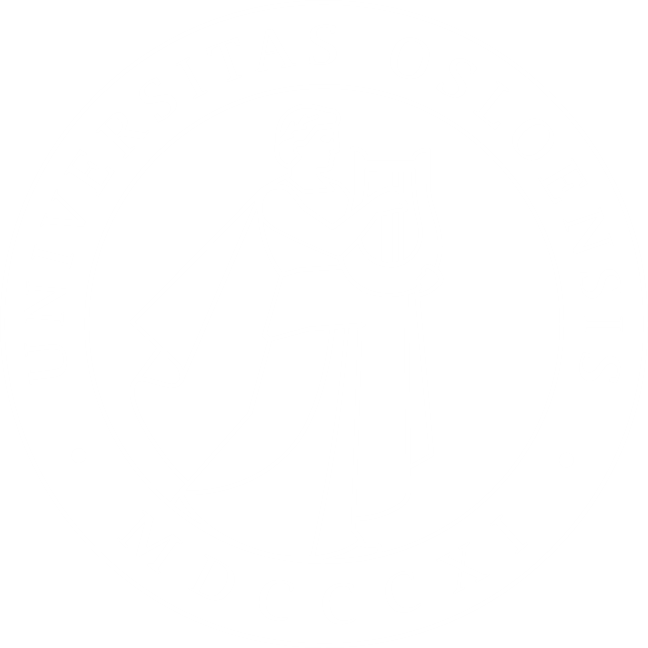 Grunnlagsmateriale
Program-, emne- og læringsutbyttebeskrivelser
Emneevalueringer fra og med høst 2019 i den gjeldende studieordningen
Statistikk
Søkertall
Gjennomføringsgrad
Karakterstatistikk
Praksisundersøkelsen (annen relevant informasjon, som for eksempel informasjon om ekskursjoner eller samarbeid med andre eksterne samarbeidspartnere)
Karriereintervju og praksisintervju

Internside for evalueringen og deling av grunnlagsmateriale
Under utvikling!
Tilbakemeldinger og kommentarer
Tidsplan
Innspill fra dere
Studentintervju
Eksternt panel
Etter egenevalueringen skal programmet evalueres av et eksternt panel.
Evalueringspanelet oppnevnes av programeier og skal ha følgende kompetanse:
Panelet skal ha spesialistkompetanse i programmets faglige kjerneområde(r).
Panelet skal ha kompetanse fra undervisning og/eller forskningsveiledning.
Panelet skal ha minst én deltaker som er student/ph.d.-kandidat.
Panelet skal ha minst én deltaker fra arbeids- eller samfunnsliv.
2 studenter pr. studieretning til ett felles møte. Vi vil snakke med 3. semesterstudenter som er engasjerte, reflekterte (ikke nødvendigvis akademisk sterkeste)!
Anniken skal gjennomføre et fokusgruppeintervju og ønsker å komme i kontakt med 2 studenter pr. studieretning som har fullført masterstudiet.
Side 6